أهلا وسهلا إلى صف اللغة العربية
محمد منير الزمان
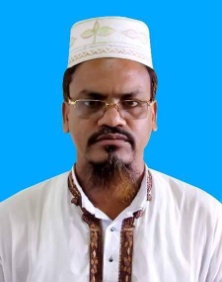 المحاضر العربى, سريراء موهيله عالم مدرسه.
ساتخيل.نواخالى-
الصف الخامسمادة: قواعد اللغة العربيةمدة الحصة : 40 دقيقة
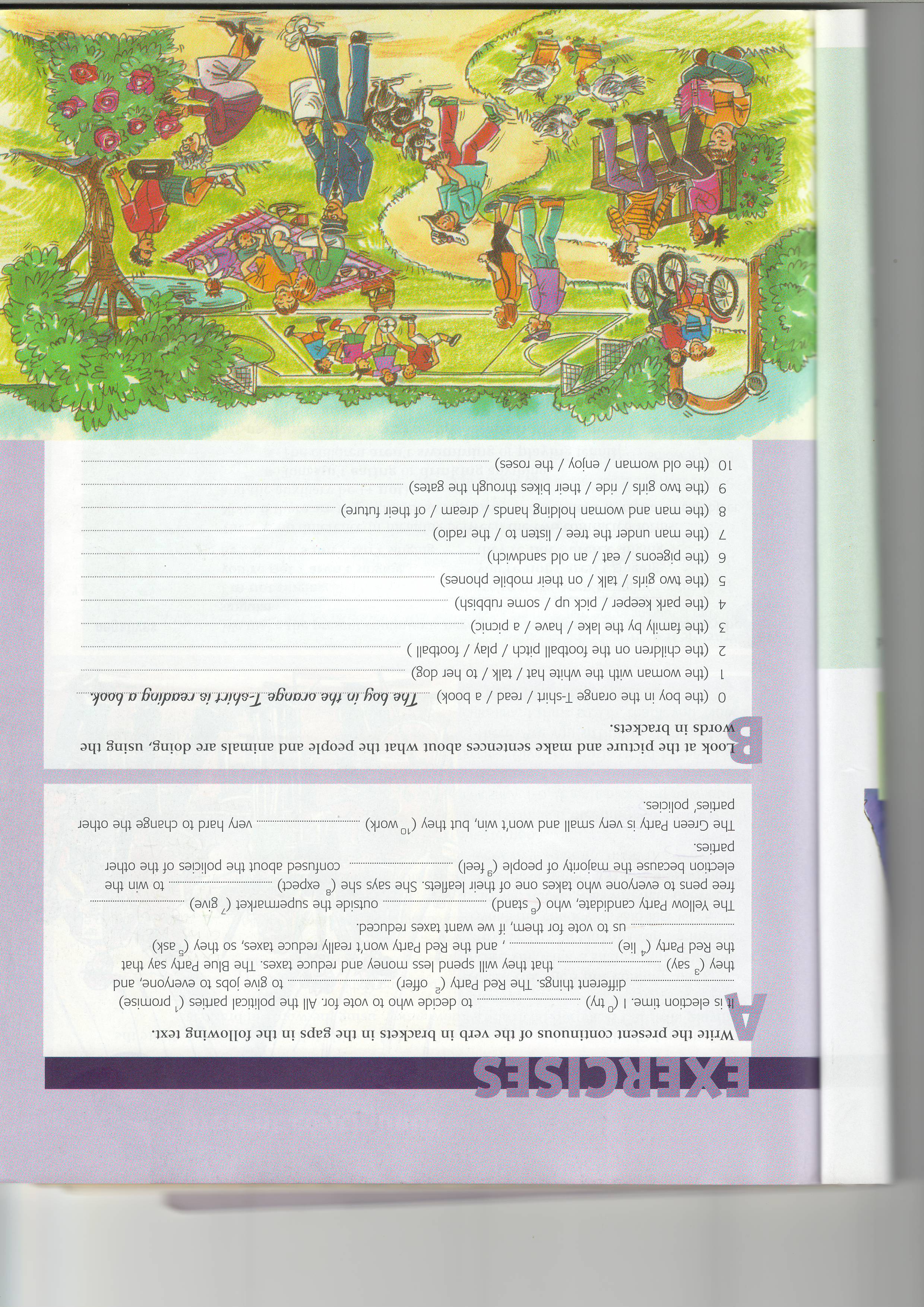 الفعل المضارع
أهداف الدرٍس
بعد نهاية الدرس :
يستطيع الطالب ذكر الأزمان الثلاثة.
يستطيع الطالب استخدام الأفعال المضارعة في الجملة.
يستطع الطالب التفريق بين المذكر والمؤنث من المضارع.
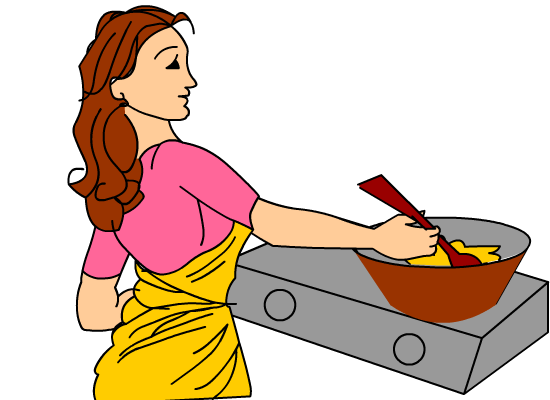 المرأة تطبخ .
الطفل يلعب.
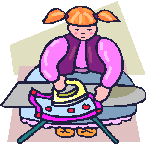 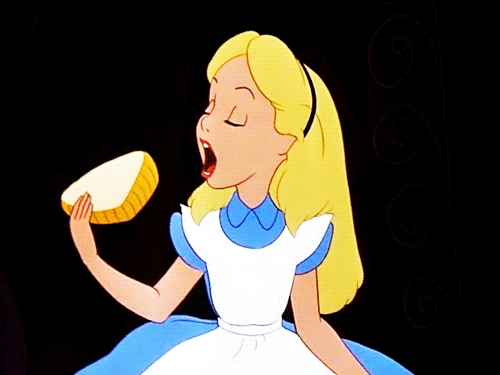 البنت تكوي
البنت تأكل
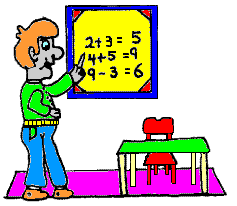 هي تكتب
المدرس يدرس الرياضيات.
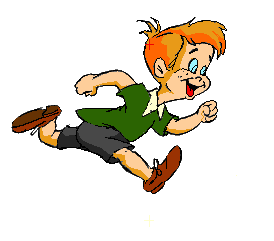 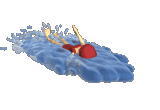 هو يجري
هي تسبح
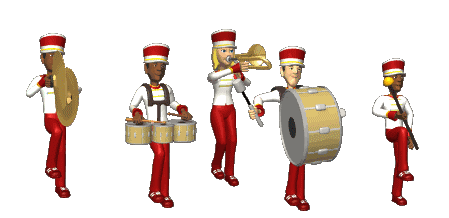 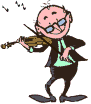 هو يضرب الموسيقي
هم يضربون الطبل
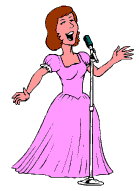 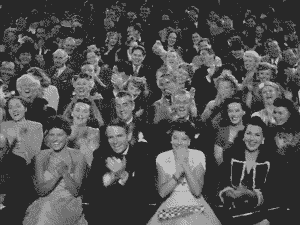 هي تغني
هم يصفقون
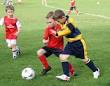 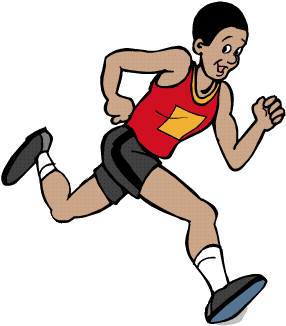 هو يجري
الأطفال يلعبون
الفعل المضارع
لعب            ي               الطفل
علامة المضارع
فعل ماضي
الأسم\ مبتدأ
الفعل المضارع
الطبل
على
يضربون
هم
فعل مضارع 
علامة مضارع+فعل ماضي+ ون
اسم\ مبتدأ
مفعول
حرف جار
حاول
أكمل الفراغ : 
	هو ---جري.
	فاطمة  ---لعب
	هم ---ذهب----
اكتب الكلمات الصحيحة في الفراغات المناسبة : 
  1. عائشة ------ (يطبخ\تطبخ)
2. علي --------- (يكتب\ تكتب\ يكتبون)
3. هي -------( تبكي\ يبكي)
الواجب المنزلي
اقرأ صفحة من كتابك المقرر ثم استخرج منها الأفعال المضارعة
شكرا للجميع